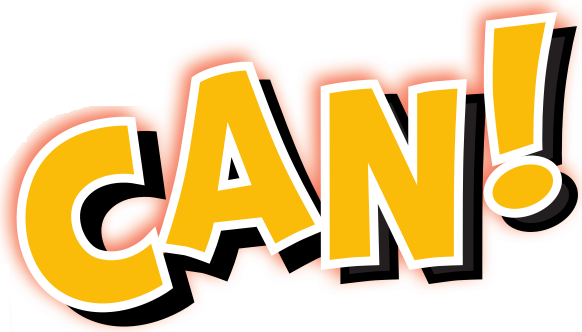 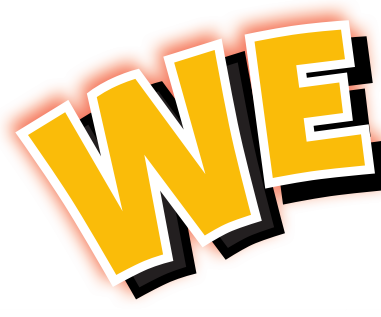 3
Unit 3
Things We Do  
الأشياء التي نمارسها
Phonics 
الأصوات
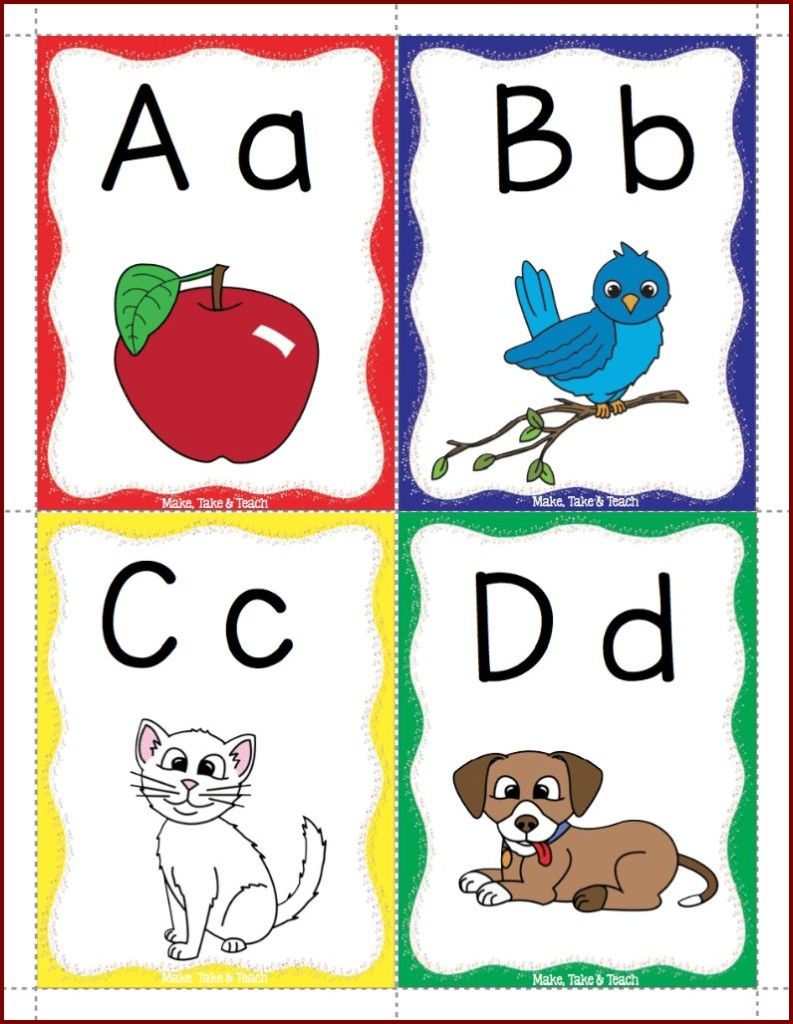 Materials :

Alphabet flashcards 
Alphabet poster
Strategy 
Four corner race : 
Place the p, b, t and d cards in the four corners of the classroom. Add cards with pl near p, bl near b, tr near t and dr near d. Call out the sound of one of the letters and one of the vocabulary words (from pages 18 and 26) that goes with it (i.e. /t/, tiger!) and have the students run to the corner that letter is in. Continue with all of the letters. Then, have the students say one of the sounds and a vocabulary word that goes with it.
Review the previous lesson 
مراجعة سريعة للدرس السابق
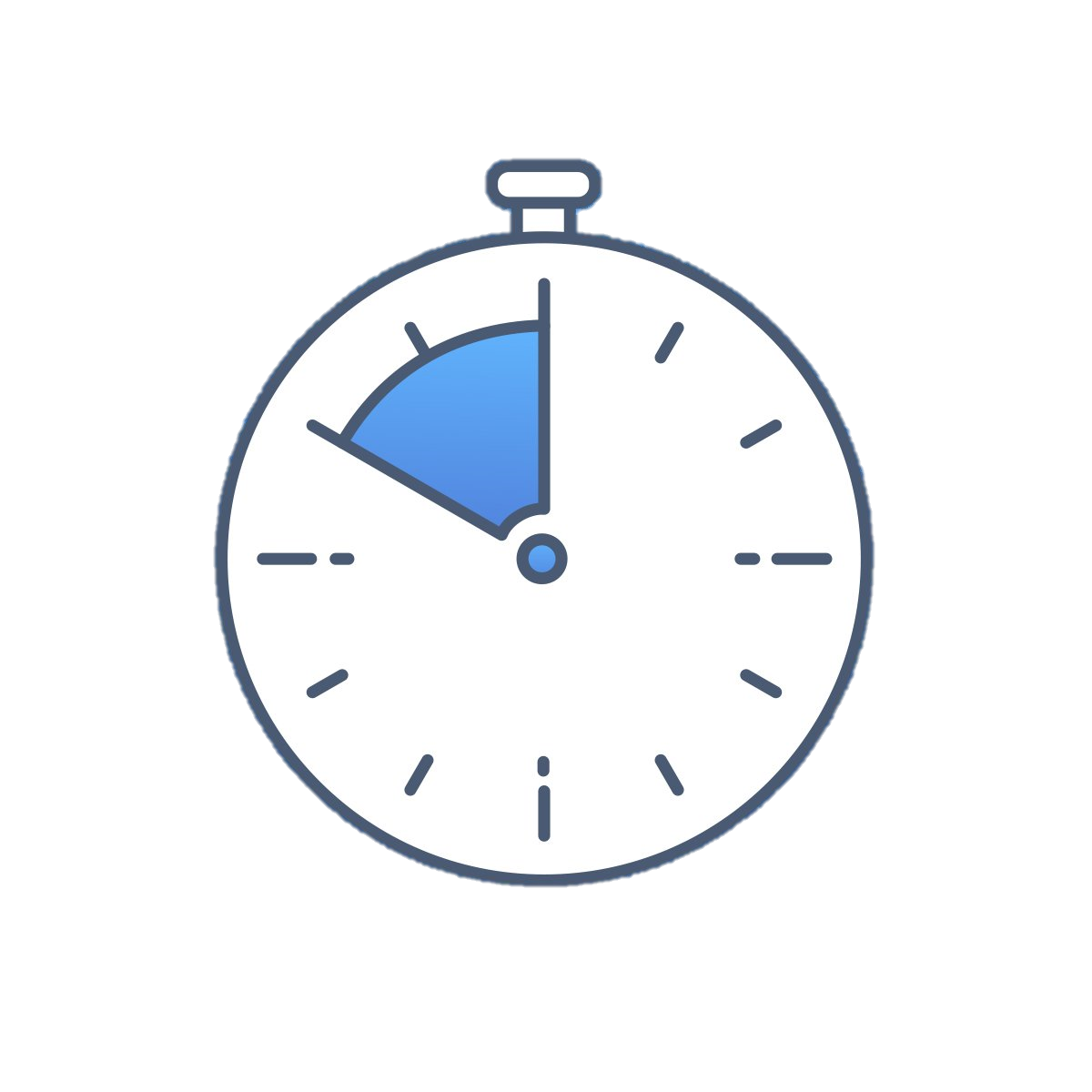 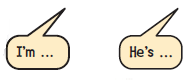 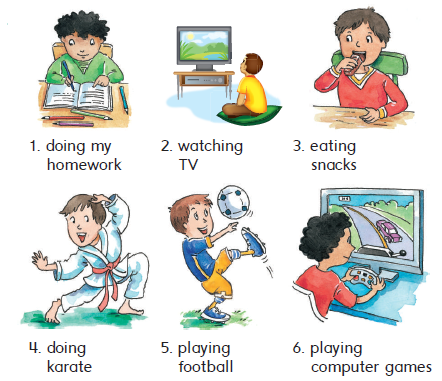 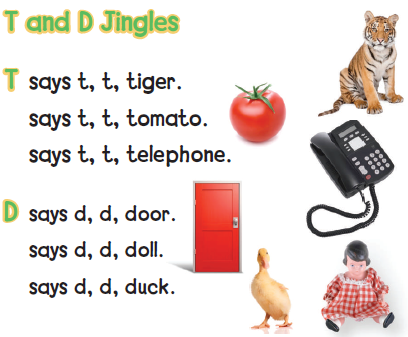 1
Listen , read , and say 

استمع ، اقراء ، ثم انطق الكلمات
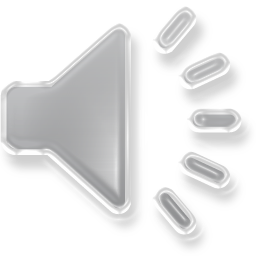 Sounds and Letters
Listen, number, and say. Then write tr – dr in the blanks .
استمع ، رقم ، ثم اقراء الكلمات . بعد ذلك أكمل الفراغات بالحرفين tr – dr
2
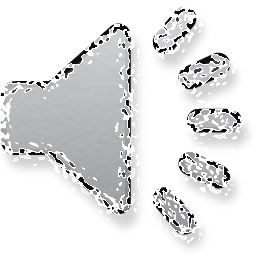 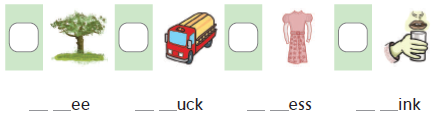 4
2
3
1
d   r
d   r
t   r
t   r
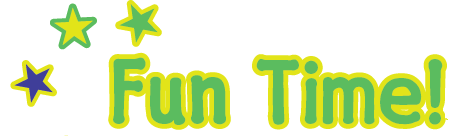 وقت المرح
Listen and touch the right picture . استمع وحدد الصورة الصحيحة 
Play with a partner طبق اللعبة مع زميلك
3
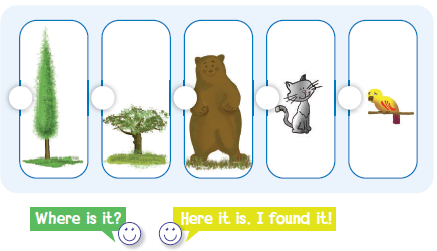 Goal Check 
التحقق من الهدف
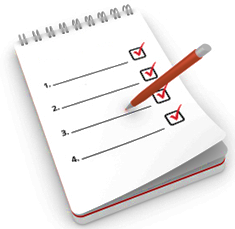 الهدف
أن يتمكن الطالب من تحديد الحرف الأول للكلمة t – d 
أن ينطق الطالب كلمتين تبدأ بحرف t وكلمتين تبدأ بحرف d وأن يتعلم كيفية وصف الأشياء
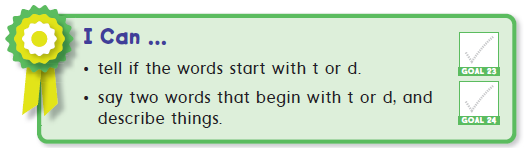 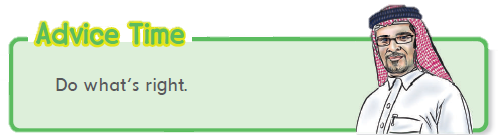 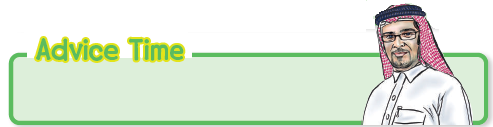 افعل الصواب دوماً
Have a nice day 

See you next class
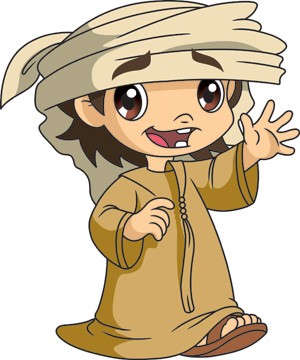